安裝 iNaturalist APP
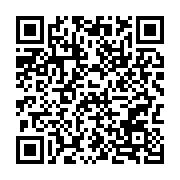 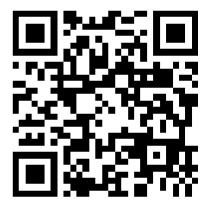 android
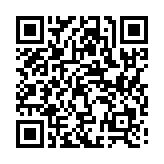 網站
https://www.inaturalist.org
ios